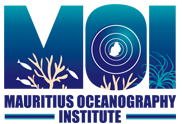 Coping with hazards and disasters
Khishma Modoosoodun
26 October 2015
OUTLINE
AMESD wave data buoy
MESA wave and surge monitoring
MESA SADC THEMA on flood
MESA coastal monitoring
Tsunami Inundation map for Mauritius
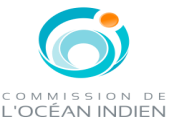 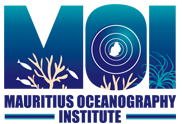 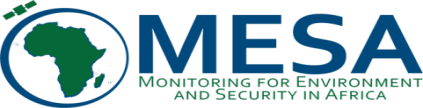 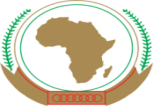 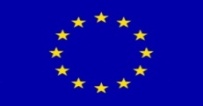 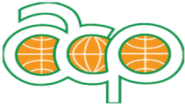 AMESD wave data buoy
Data: Near-Real Time wave data (30 min-interval) transmitted to MMS used to validate forecasting models.

Period: 2012-2014

End-users: fishermen 
    venturing at sea
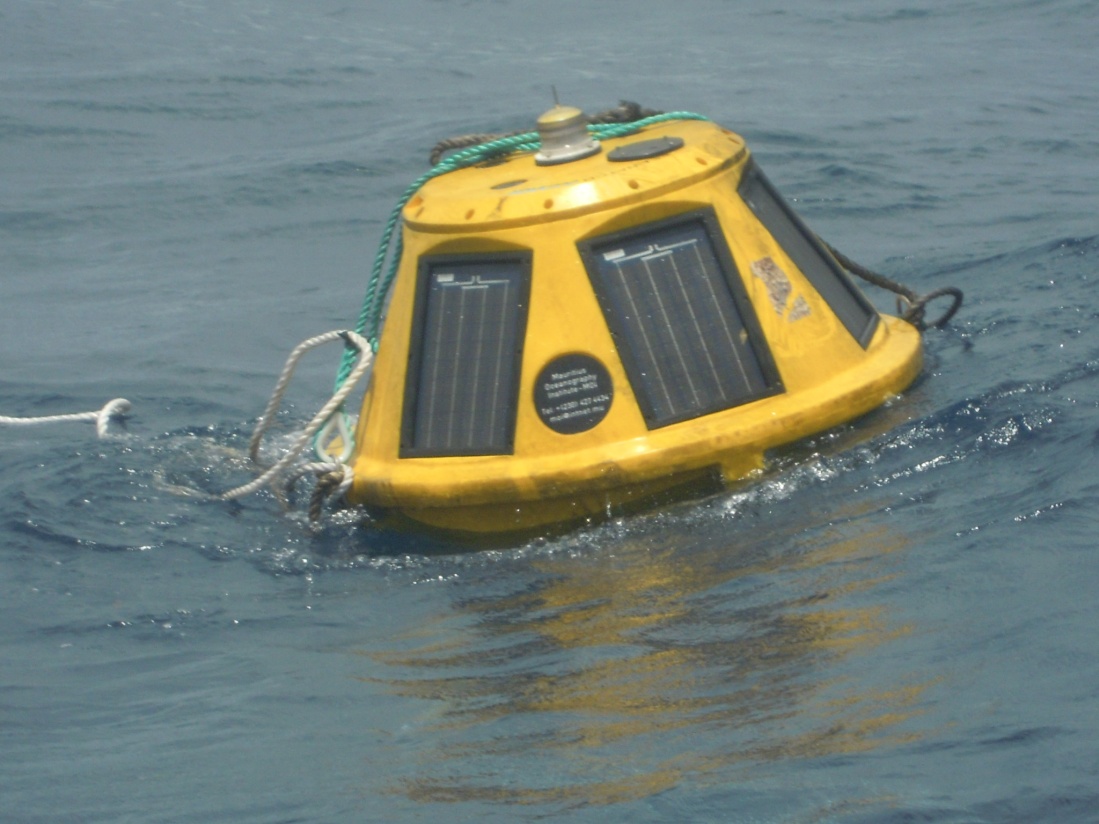 Configuration
Software
Communication 
Hardware
Communication
Software
Satellite/GSM/Radio 
Communication
Database
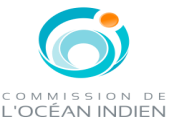 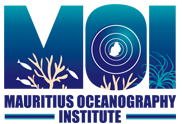 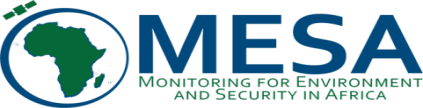 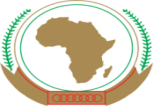 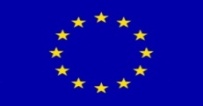 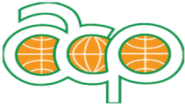 PC
Buoy
AMESD wave data buoy
Central Repository
Data Visualisation via 
Web-based Interface
Receiving Station
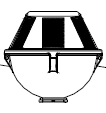 Data Monitoring/Presentation
Software
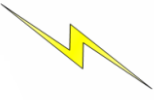 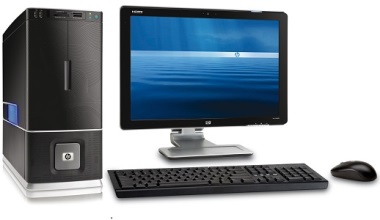 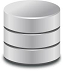 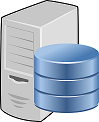 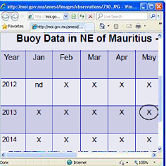 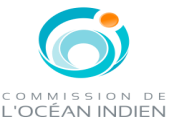 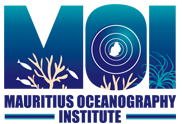 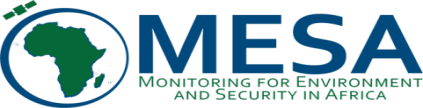 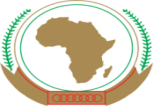 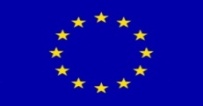 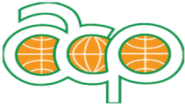 MESA wave and surge monitoring
Acquire operational marine information to allow monitoring, evaluation, prevision and mitigation of ocean risks.
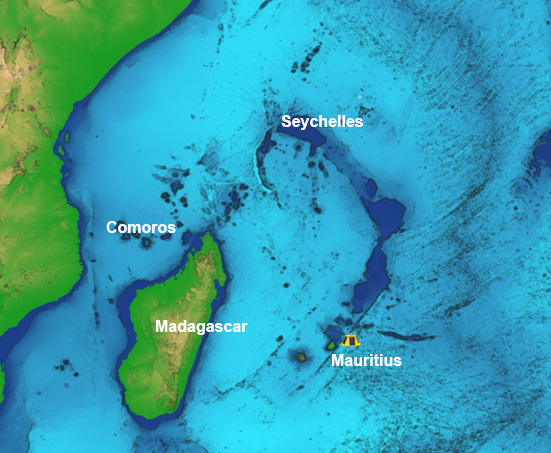 Setting up of a small network of wave buoys - IOC Member states
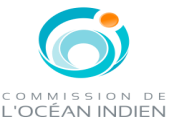 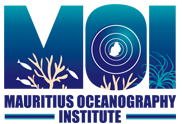 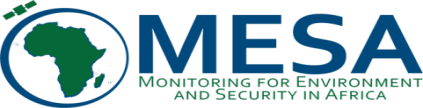 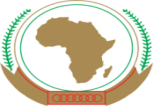 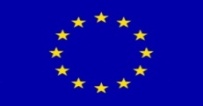 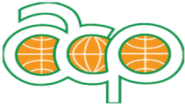 MESA wave and surge monitoring
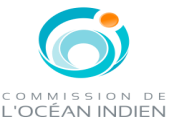 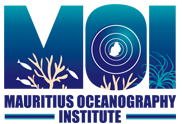 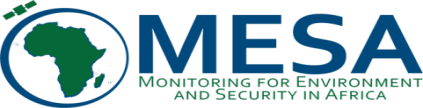 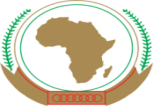 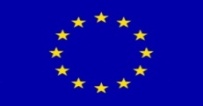 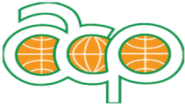 MESA SADC THEMA on flood
The MESA SADC Flood Service is designed to assist help the ministries and departments of water resources and disaster management offices mandated with flood monitoring and disaster management in SADC Member States monitoring.
Active participation of the MOI in the set up of the SADC flood service in Mauritius
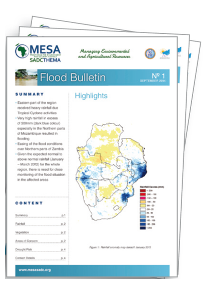 [Speaker Notes: After receiving the earth observation satellite data, the estimated rainfall will have to be processed using GIS and remote sensing, together with other data such as Digital Elevation Model, Soil Type, Built up areas and Curve Number in view to estimate the storm water run-off in a particular water catchment area and to produce flood maps and hydrographs;
-working with UOM & NDRRMC]
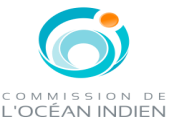 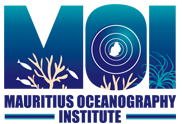 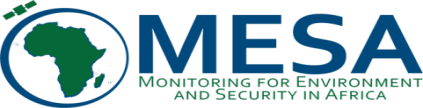 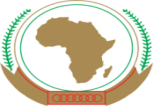 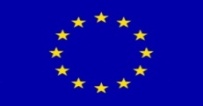 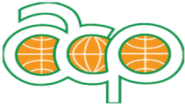 Shoreline Change
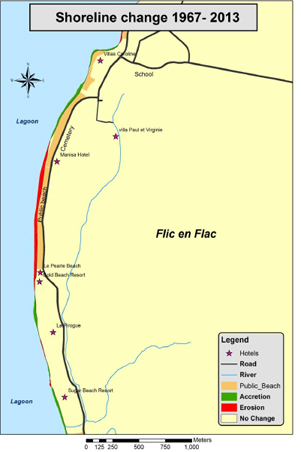 Determining the Coastal Vulnerability Index (CVI)
Acquisition of satellite/aerial images

Digitalize aerial photos

Geo-reference and rectify images using GIS software

Calculating shoreline change
Acquisition of satellite/aerial images
Digitalise aerial photos
Geo-reference and rectify images using GIS software
Calculating shoreline change
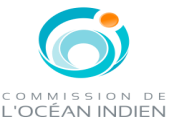 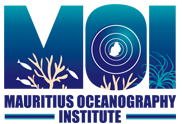 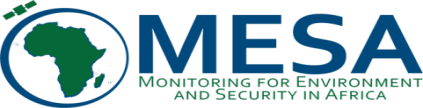 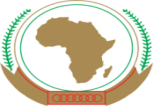 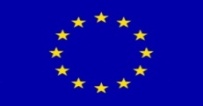 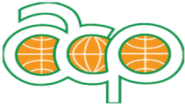 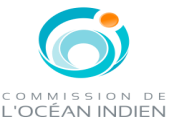 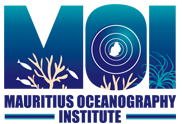 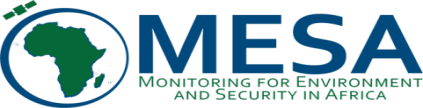 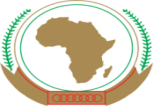 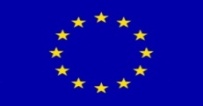 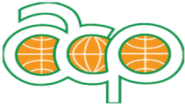 Eventual CVI Output
Rough example for the coast of Mauritius
Identify sites more prone to coastal hazard
Shortlist affected sites
Come up with a monitoring protocol to generate maps of shoreline changes
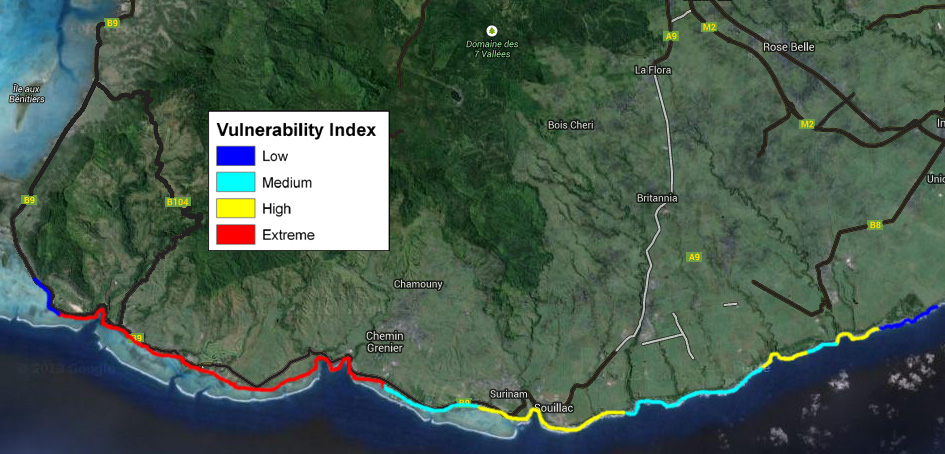 Tsunami Inundation map for NDRRMC
The MOI has had an active participation in the setting up of an early warning system for Mauritius. 

In 2007, MOI came up with a Tsunami preparedness map for the National Disaster Risk Reduction Management Centre.
Thank you…
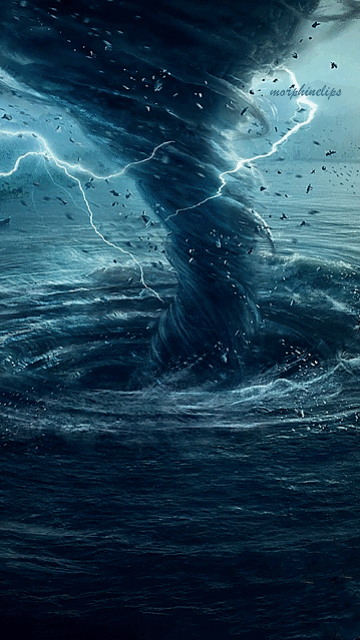 Contact: 
Mr. Bheenesh Motah
bmotah@moi.intnet.mu

Dr. Daniel Marie
director@moi.intnet.mu
https://s-media-cache-ak0.pinimg.com/originals/3f/5a/52/3f5a527646b64c78a893ea6f589f2ee6.gif
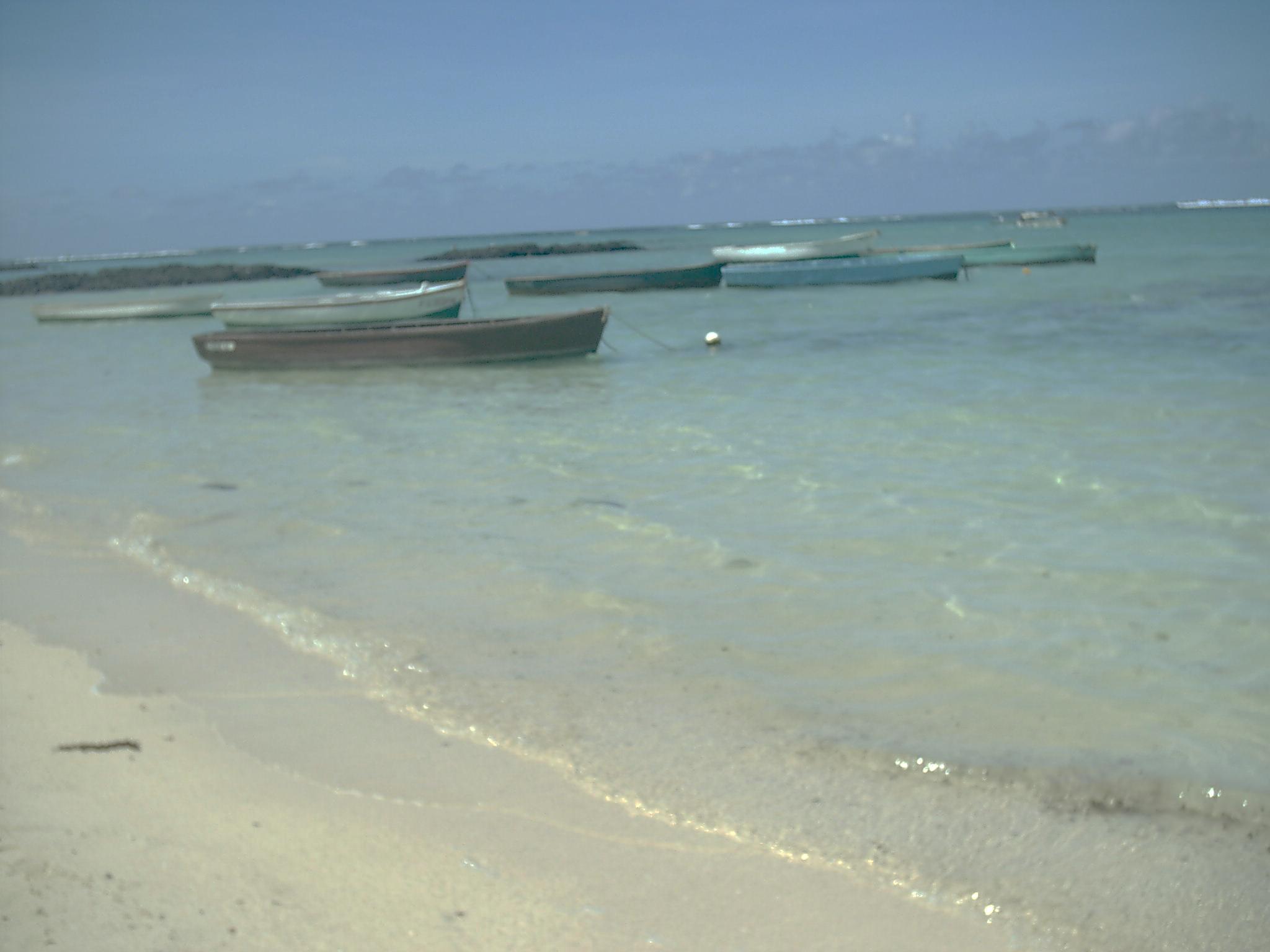 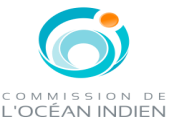 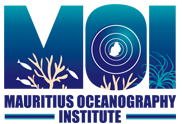 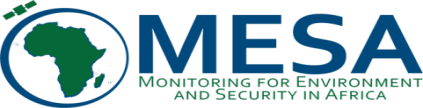 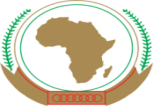 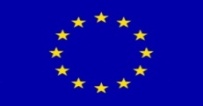 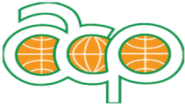 Determining the Coastal Vulnerability Index
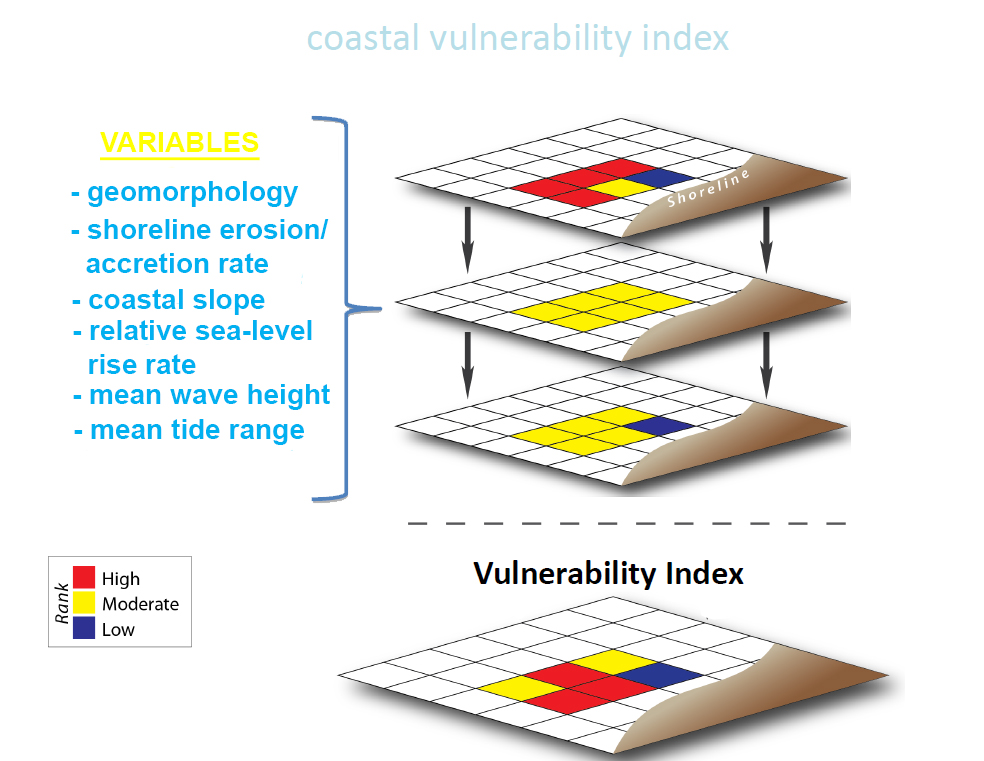 Variables

Shoreline type
Shoreline change Rate
Coastal Slope
Mean tidal Range
IOC THEMA Countries: Comoros, Kenya, Madagascar, Mauritius, Mozambique, Reunion Island, Seychelles and Tanzania